Year 6 Music Learning Journey
Listening
Singing
Knowledge
. Sing as part of an ensemble with full confidence and precision.
. Appropriately discuss the dimensions of music and recognise them in music heard.
. Listen with attention to detail and recall sounds with increasing aural memory and accuracy.
. Develop a deeper understanding of the history and context of music.
. Appreciate and understand a wide range of high-quality live and recorded music drawn from different traditions and from great composers and musicians.
. Deepen an understanding and use of formal, written notation which includes staff, semibreves and dotted crotchets.
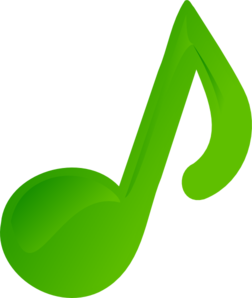 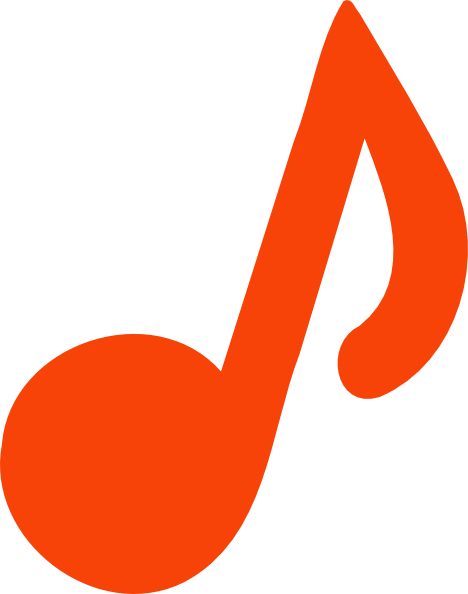 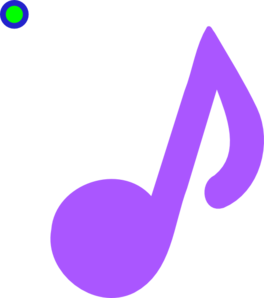 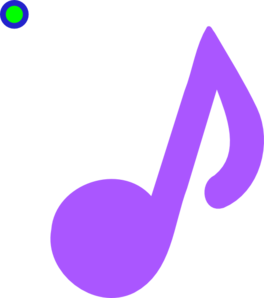 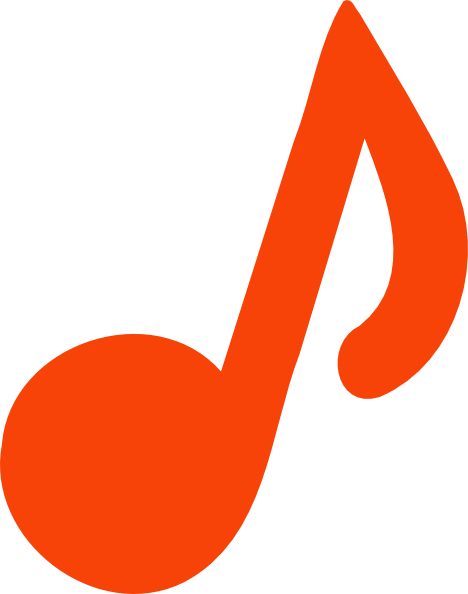 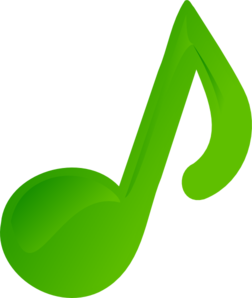 Playing and Performing
. Play and perform in solo or ensemble contexts with increasing accuracy, control, fluency and expression.
. Create simple composition and record using formal notation.
. Improvise and compose music for a range of purposes using the inter-related dimensions of music.
Performances
. KS2 Christmas performance (to pupils and parents / guardians). 
. Family Worship (performed to pupils and parents). 
. End of year Y6 performance (to pupils and parents).
TVMS
. Snappy Christmas Sing. 
. Snappy Opera Sing.
. 30 weeks whole school singing (every Wednesday 2 – 2:55pm) taught by Charlotte McLaughlin.